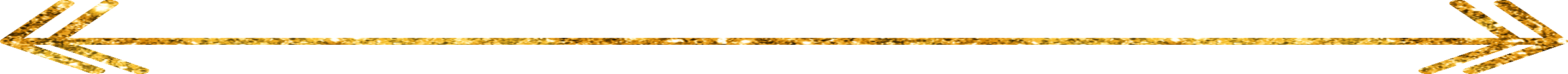 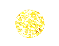 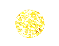 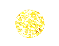 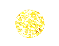 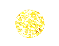 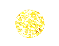 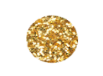 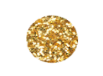 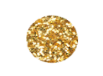 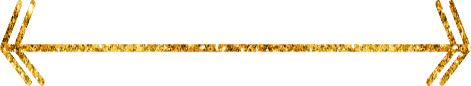 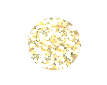 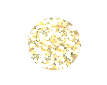 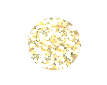 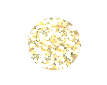 We love
SECOND 
GRADE!
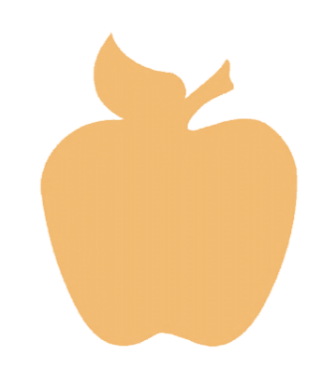 Welcome
to
Miss Straub’s
class
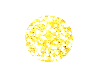 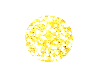 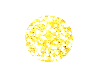 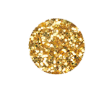 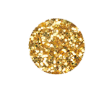 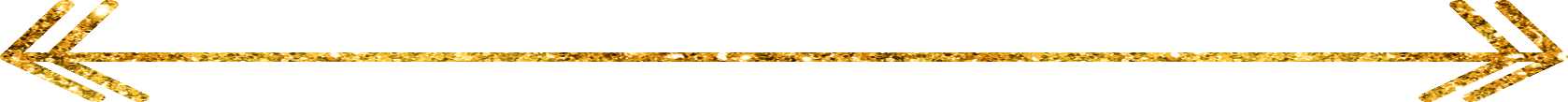 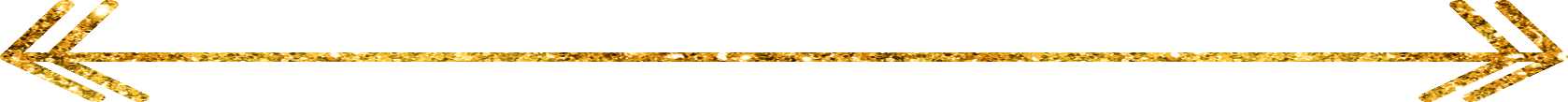 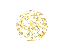 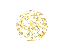 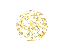 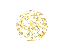 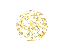 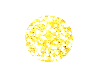 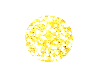 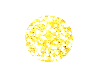 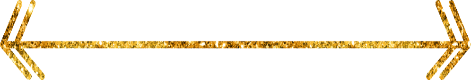 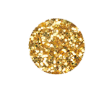 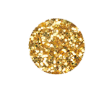 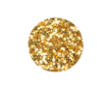 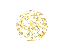 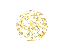 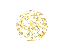 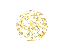 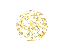 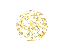 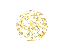 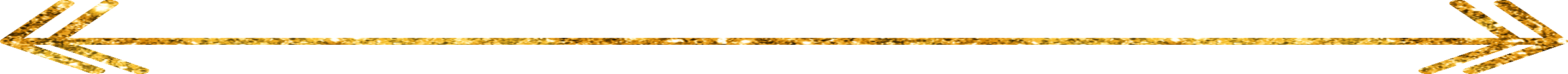 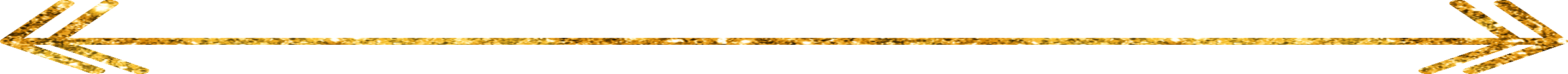 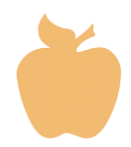 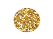 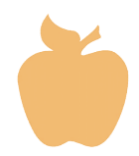 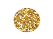 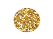 Education works best as a team – parents and teachers working together to support the child.  Therefore the lines of communication should be open to aid success.  Work reinforced at home will help your child work to their best ability as well.
I have taught 2nd grade at Notre Dame Academy for 7 years.!  Before that I worked at Summit Educational Resources (a school for children with developmental disabilities) as well as tutored with the Huntington Learning Center.  (I am also getting married in October! :0)
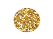 Miss Straub
lstraub@notredamebuffalo.org
(716) 824-0726 (office)
www.missstraub.weebly.com

Please don’t hesitate to contact me with any questions!
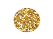 Philosophy:
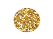 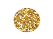 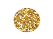 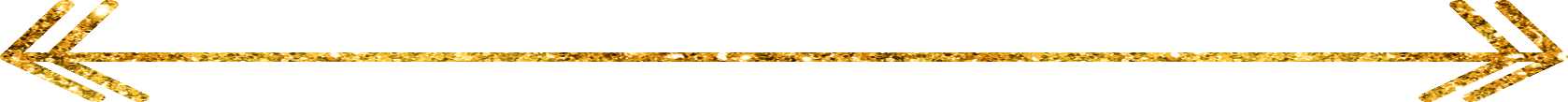 Teacher Contact Information
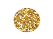 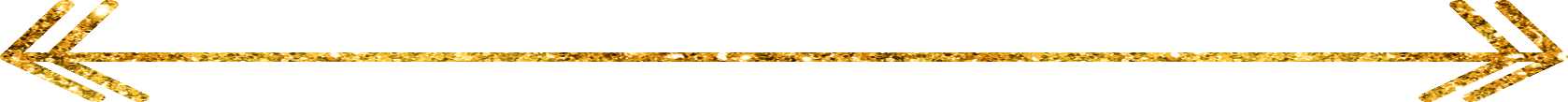 A Little About Me
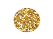 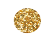 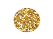 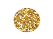 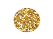 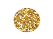 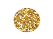 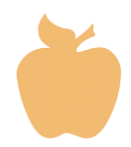 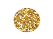 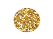 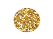 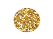 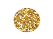 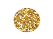 Lunch  is 11:10-11:40

We will be doing an OPTIONAL snack. Students can bring something small and quick to eat during a lesson.
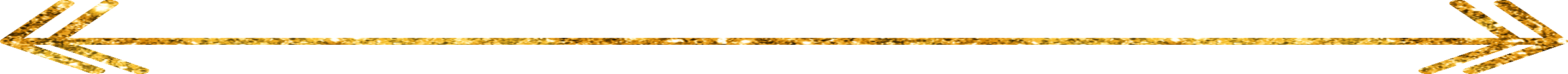 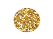 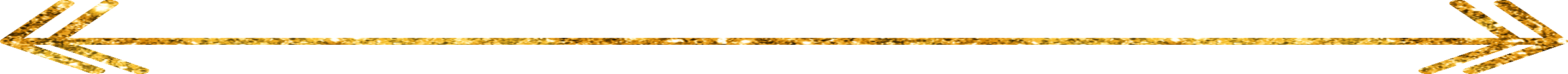 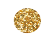 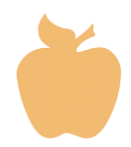 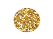 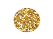 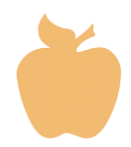 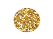 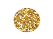 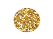 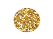 Specials
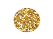 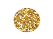 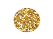 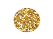 Birthdays
ACE - Phys Ed
          B - Art
          D - Computer
           F – Music

Note: For P.E. days, 2nd grade may wear their gym clothes under their uniform, along with their sneakers.
We will celebrate all summer birthdays in June.  I will contact the parents and give a choice of something specific to bring in so we don’t end up with too much food.  Everyone still gets to celebrate!
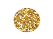 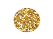 Love to celebrate!!  Please let me know ahead of time if you would like to send in treats so we can account for allergies and scheduling..  Also please ensure treats have the supplies needed, precut, etc.
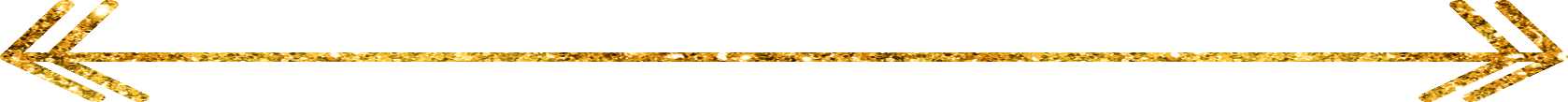 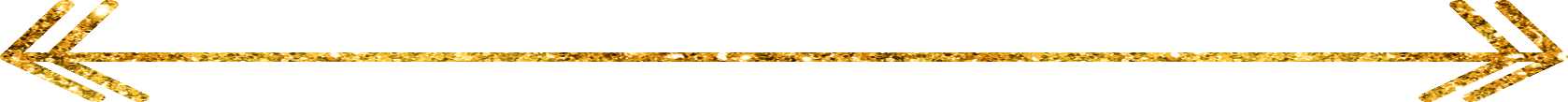 Lunch /Snack
Summer Birthdays
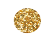 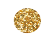 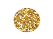 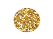 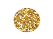 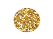 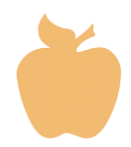 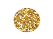 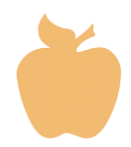 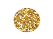 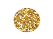 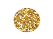 StudentSavvy © 2015
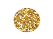 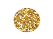 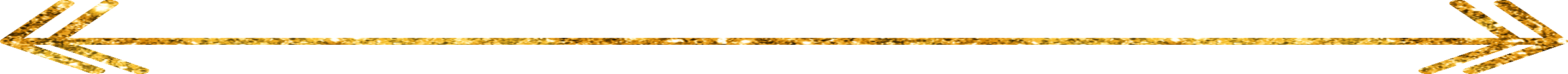 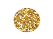 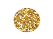 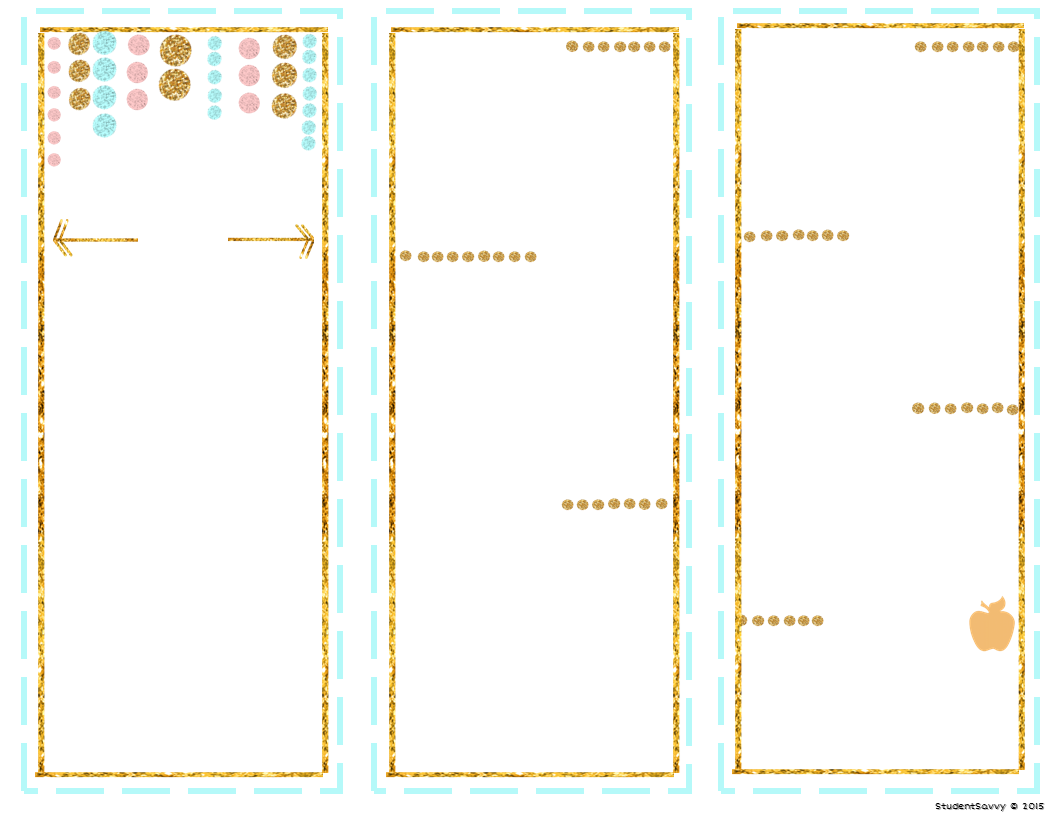 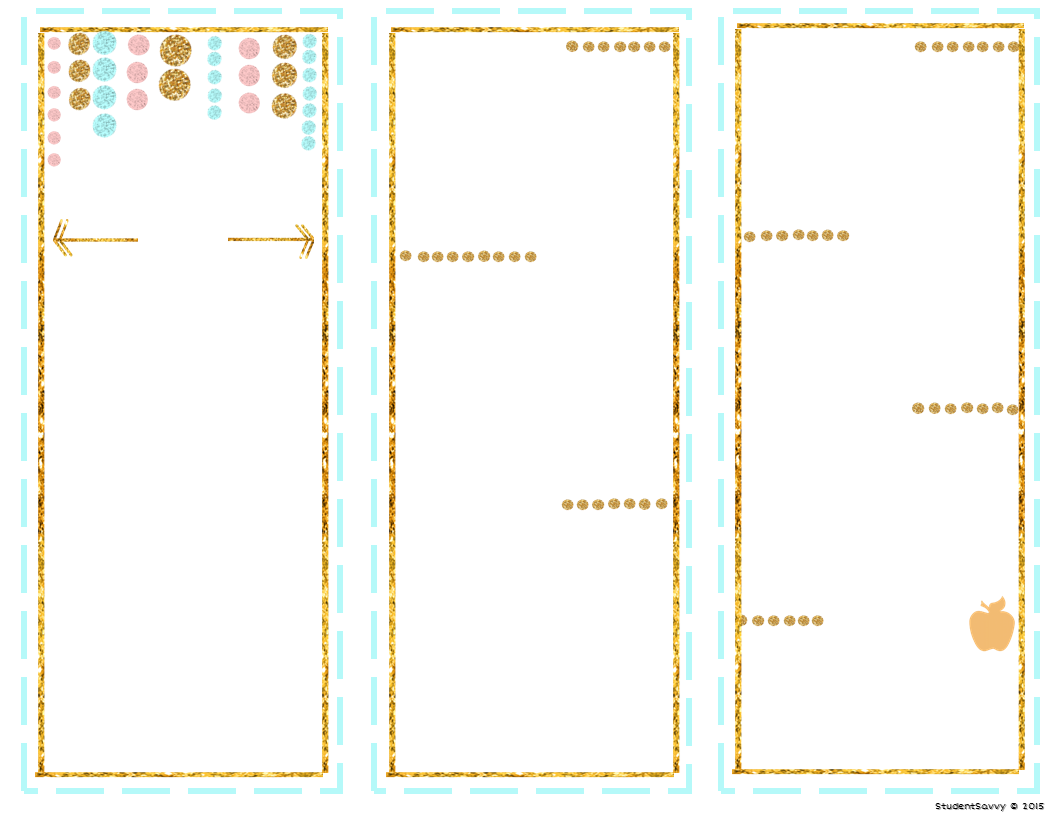 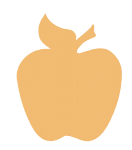 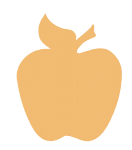 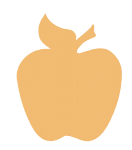 Grading
Behavior Zone
Homework
This is what the behavior system is called in our room.  It is put in place to ensure every child remains safe and comfortable in our classroom.  The zone consists of pockets with the student’s number on it.  Each pocket displays index cards of 5 colors:
Homework will be assigned Monday through Thursday.  Friday will be homework free.

Typically Mondays and Wednesdays will be reading/spelling.  Tuesdays and Thursdays will be math.
As per the Common Core, grades are given as a 1, 2, 3, or 4 for each standard.  If a standard is not covered during that grading period, you will see a “NA”.
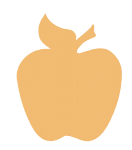 YELLOW (ON TARGET)


               GREEN (GOOD) 



                        BLUE (EXCELLENT)


             ORANGE (WARNING) 


              PINK(NOTE) 




More detailed information
about these colors will be provided on a separate 
handout.
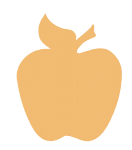 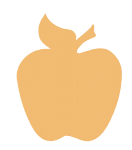 HW Expectations
Grades will come from the following:  Homework, Classwork, Quizzes, Tests, Activities/Projects, Book Reports, and Participation.

Grades will be given for Reading, Writing, Language Arts, Speaking and Listening, Math, Science, Social Studies, Religion, and their specials.
Majority, if not all, should be completed NEATLY by the student.

If late or missing, student may complete during playground time or before can participate in Fun Friday.
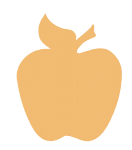 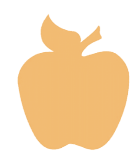 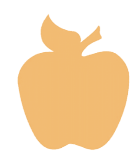 Reading Logs/Book Reports
Grade Breakdown
Starting in October, your child will be expected to fill out a reading log.  It
 will be due at the end of the month. 

We are participating in the Pizza Hut Book It Program meaning if your child reads their required minutes, has a parent signature, and turns in on time, they get a free personal pan pizza!

Book Reports will be found on the website for fall, winter, and spring.
4 – Exceeds well above expected level (likely not seen until end of the year)

3 – Meets Standards

2 – Meets Basic Standards

1 – Below Standards
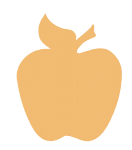